Local Idealism Versus Central Government Indifference: Case Studies of Community-Based Preschools in Uganda
Authors:
James Urwick
and
Mary Goretti Nakabugo
Contrasting themes in social service provision
Initiatives of the ‘developmental state’, replacing or co-opting local efforts
Local community initiatives with minimal external support
Illustrated by many UPE programs

For a relevant model related to poverty reduction, see Adrian Leftwich (2008).
Illustrated here by community based preschools in Uganda

(‘Preschools’ here describes ‘nursery schools’ and ‘ECD centres’.)
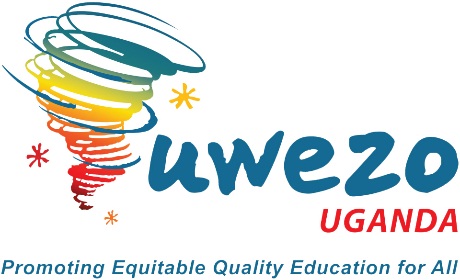 The provision of ECCE in Uganda, for children aged 3-6:
Provision is explicitly left to private providers (Education Act of 2008)
Many households cannot afford preschool fees
The quality of the service is very varied
Much of the training of staff is left to private providers
Regulation and supervision is weak: many preschools are not registered or officially recorded
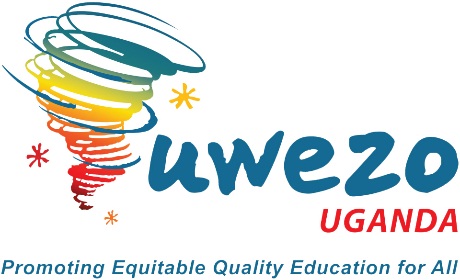 Growing popular demand for ECCE: some statistics
Increase of registered pre-primary schools (Min. of Ed. & Sports):
Widely differing NERs according to source, for 2016/17:
Year               No. schools

2007/08           703

2012/13        4,092

2017/18        7,210
Source:         NER for ages 3-5

MoES                       15%
(probably limited to registered schools)

UNHS                       43%
Children Aged 6-14 Est. Percentages by Years of Preschool Experience (Uwezo 2018)
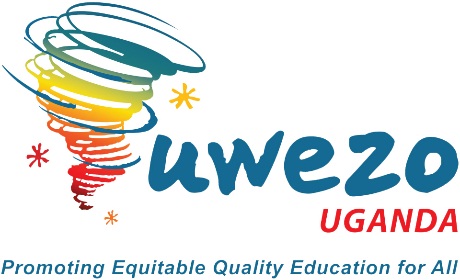 Advantages of community based approaches
Potential for a realistic and graduated fee structure – to achieve wider access.
Stronger local accountability of management and staff.
Potential for public subsidy.
Potential for linkage with other services: health, social development.
Common characteristics of the 4 preschools we studied (2 rural and 2 urban)
Origin in local community initiative.
Non-profit management by a centre management committee or school management committee.
Low fees and low contribution requirements.
No restrictions by religious denomination.
Supportive educational officials (district level).
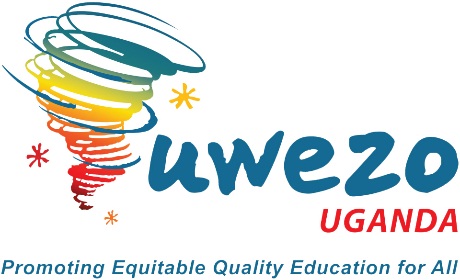 Strategies / improvisations used in our cases
Allocation of a primary school classroom block for the preschool (in 3 cases).
Community construction of buildings (1 case).
Fund-raising and NGO aid for start-up.
Volunteer teachers and cooks (2 cases).
Feeding programs with contributions in kind (3 cases).
Parental contribution of hygiene materials (all cases).
Home-made toys contributed by parents (1 case).
‘Central government indifference’ – some indicators
Continuing unwillingness to subsidise ECCE.
Non-adoption of a new draft policy for ECCE (developed in 2017-18), which calls for equitable provision and selective subsidies.
Focus of national officials on preschools supported by large agencies (e.g. BRAC, the Madrasah Early Childhood Program, LABE, UNICEF).
Lack of interest in volunteer teachers and their potential benefits.
Out-of-date guidelines, e.g. 20 children per adult.
And more indicators of indifference:
Attempt to include ECCE in a new degree requirement for teachers – difficult for preschools to meet.
Prolonged closure of preschools during the Covid-19 pandemic, without clear evidence that it was necessary.
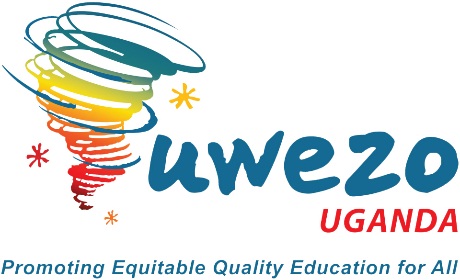 How relevant is a strategy of ‘problem-driven iterative adaptation’ (Andrews et al. 2012)?
In favour:
Against:
Local initiatives such as feeding programs and the use of volunteers could contribute to a pragmatic sharing of costs between the state and local providers.
Revised guidelines could recognise local realities.
The central government has not shown a clear willingness to share costs. This is not a ‘capability trap’.
A stronger commitment by the state to support ECCE is necessary for more equitable educational outcomes in Uganda.
Thank you!
Contact Us!Uwezo Uganda, 
Corner House, Suite B1
Plot 436/437, Mawanda Road
Kamwokya, Kampala
P.O Box 33275, Kampala, Uganda
Tel: +256-393-193-441
E-mail: info@uwezouganda.org
https://uwezouganda.org/